México al termino de la independencia
Independencia de México
Después de muchos años de lucha, en 1821 se consumó a Independencia de México.
Muchos Mexicanos creyeron que el país pronto se convertiría en una nación rica y fuerte. Sin embargo, las circunstancias en las que México nacía a su vida independiente no estaban externas de problemas.
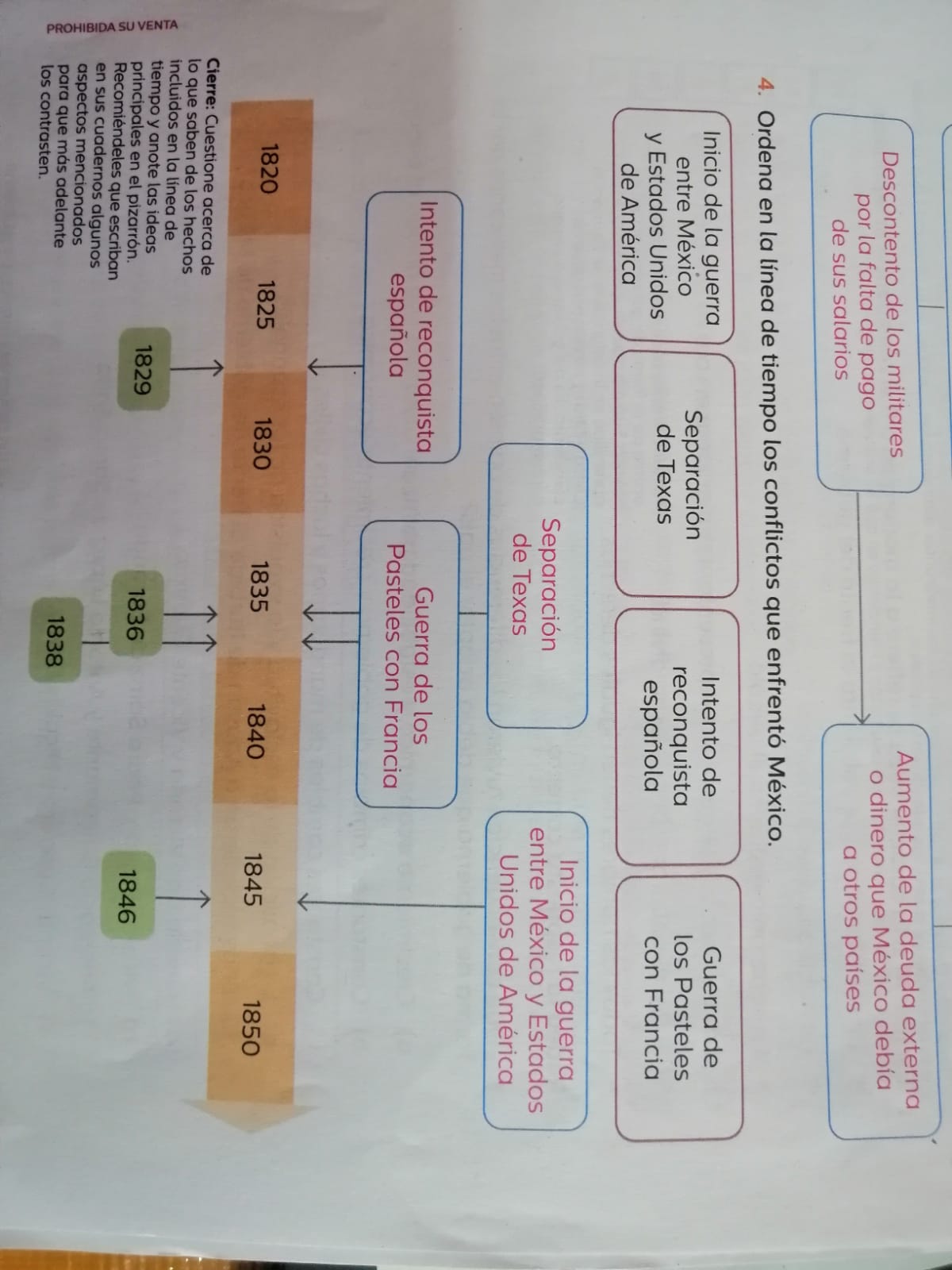 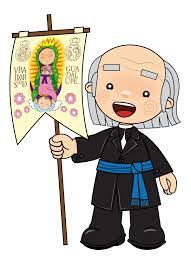